FUTURE
Габриела Мамакис – Петковска
                              Наставник по англиски јазик
                             ОУ Стив Наумов - Битола
FUTURE
Will
Present Continuous Tense
Going to
Present Simple Tense
Present Continuous Tense
Form
To be 

It is used for:
Definite arrangements 
Example :
 We are meeting outside the cinema tonight.
Am
Is        + verb +-ing
Are
Present Simple Tense
Form
Infinitive of the verb ; 3rd person singular V+s/es ; 
 It is used for:
Timetabled events
Example :
The museum opens at 10 o’clock.
Going to
Form
To be 



It is used for:
Plans and intentions
Example :
They are going to travel to England next summer.
Prediction with evidence
Example :
Look at the clouds! It’s going to rain.
Am
Is        + going to + verb 
Are
Future Simple – will
Form
Will + verb
It is used for:
Decisions made on the spot
Example :
Someone’s at the door. I will open it.
General predictions
Example :
I think the cars will fly in 2050
promises, warnings, threats, offers and requests
Example :
We will help you with the shopping.
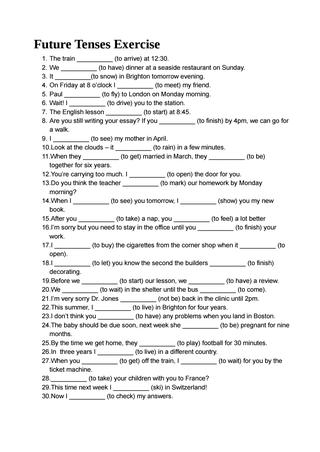 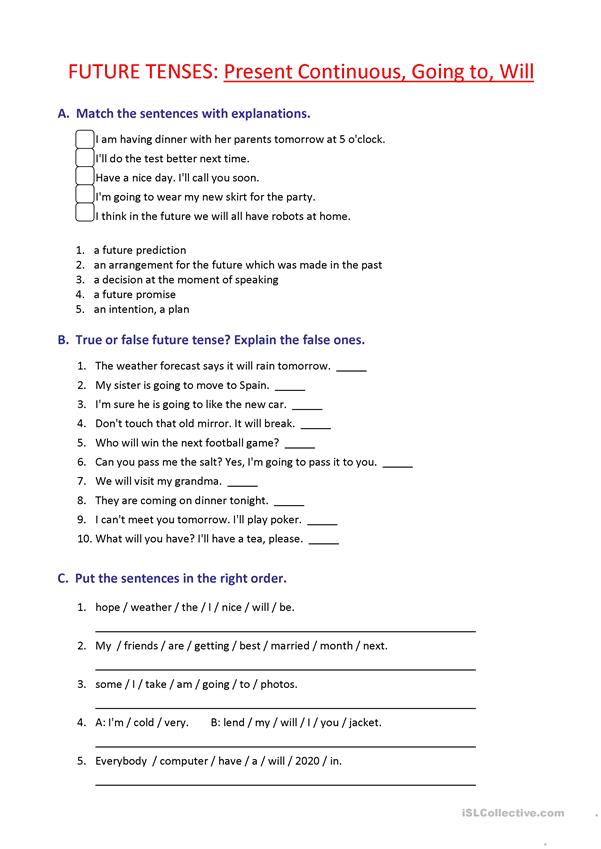 Useful links
https://www.ego4u.com/en/cram-up/grammar/future-1-will
https://www.ego4u.com/en/cram-up/grammar/future-1-going-to
https://www.ego4u.com/en/cram-up/grammar/future-1-progressive
https://agendaweb.org/verbs/future-be-going-to-exercises.html